Papel y corrientes de pensamiento en la Etica y Bioetica
Papel de la Etica :

Toma de decisiones en comites de (Bio) etica sobre asuntos especificos (hospitales, centros de investigacion en medicina u otras diciplinas cientificas y tecnicas).

 Reparticion de fondos de investigacion

 Inspiracion para el legislador

Inspiracion para la conducta en circunstancias que no estan reguladas explicitamente por la ley, en la cuales se da discrecion de actuar en varias maneras
Dificultades principales:

Tratar de combinar una variedad de opiniones sobre asuntos compartidos

Generacion de nuevos temas abiertos por las nuevas tecnicas y descubrimientos en situaciones nunca ante vistos

A veces, complejidad tecnica de los asuntos involucrados
Necesidad de tener una actitud abierta para entender

los detalles tecnicos del problema

los dos (o a veces mas) puntos de vista del problema especifico

El desarrollo historico o geografico del tema
Especificamente para la bioetica

Analisis de casos y solucion de dilemas morales

Elaboracion de esquemas para el analisis y la toma de decisiones

Establecimiento de directrices y protocolos de intervencion u orientacion

Reflexion teorica acerca de los principios y valores en juego y sus jerarquias

Analisis de las bases filosoficas con eventual critica de las estructuras y de la legislacion
Doble efecto

El problema de la (Bio) etica nace en presencia de dos efectos, uno bueno y uno malo. El sentido comun nos sugiere que cuando esto sea el caso, debemos de seguir las siguientes reglas:
la accion a tomar tiene que tener un fin etico

La conexion con el fin tiene que ser causal

La conexion con el efecto indeseado tienen que ser casual

El efecto indeseado tiene que ser de menor impacto que el proposito de la accion
Es evidente que habra’ que jerarquizar las prioridades
Ejemplo: principio de totalidad

Otra vez, el sentido comun nos sugiere que

El todo es mas importante que las partes:

un individuo es mas importante que sus organos
Escuelas y actitudes presentes:

Intuicionismo moral
Positivismo moral
Hedonismo moral
Utilitarismo moral
Naturalismo moral
Moral situacional
Naturalismo sociobiologista
Liberalismo radical
Utilitarismo pragmatico
Personalismo
Intuicionismo moral

Sostiene que cada acto es bueno o malo en si, y que cada uno de nosotros tiene una idea de lo que acto es bueno y que es malo.

Con esta vision no hay necesidad de una teoria de la etica ni bioetica

No es una teoria ni muy clara ni muy util
Positivismo moral

Se desentiende de los problemas morales y deja los problemas eticos relegados al campo de la ley:

Es moral lo que es legal, y el legislador es el que tiene que decidir.

Tampoco es una teoria muy util.
Hedonismo moral

Es basado sobre el simple concepto que el placer es bueno y el dolor es malo.

Epicuro, el griego fundador del movimiento, sostenia que entre los placeres, los del espiritu son los mas elevados y son los cuya satisfaccion tiene que ser priorizada.

El principio es bueno, pero tampoco es muy util en situaciones criticas
Utilitarismo moral

Desciende del hedonismo, y sostiene que el acto que produce la mayor felicidad de la mayor parte de personas es el que tiene que ser realizado

Tambien sostiene –o por lo menos busca- cuantificar el bien (placer, como felicidad o negacion del dolor), y tambien sostiene que para nuestra propia felicidad es necesario actuar para la felicidad de los demas.

Tambien acepta que diferentes sociedades puedan tener diferentes valores y metodos para optimizar su bienestar
Naturalismo moral
Lo correcto es seguir la naturaleza en general, y actuar para satisfacer la naturaleza intrinseca del hombre

El proposito de la ciencia es conducir el hombre al destino para el cual la naturaleza lo hizo: hacia una vida “humana” y no “deshumanizante”

El moto seria “haz a tu projimo lo que quieres que te hagan a ti”

El moto es muy aceptable, pero que tanto me ayuda en situaciones criticas?
Moral situacional (existencialismo)

Contrasta con la teoria anterior, y sostiene que no existe una naturaleza (y con eso una moral) humana predeterminada. Es el hombre con su libre albedrio y en consecuencia de su ambiente, el que determina lo justo y lo injusto.

Este teoria cae facilmente en la anarquia
(Bio)etica secular

Algunos autores etiquetan con este nombre una actitud  pragmatica, hacia la etica, consistente en buscar soluciones legales practicas que tomen en cuenta las diferentes opiniones morales dentro de una sociedad, que trate de respetar los derechos de las minorias, y que produzca el mejor nivel de vida posible para los ciudadanos.

La critica a tal teoria es lo de su pobreza de contenido, siendo mas una doctrina politica que moral, y su falta de directrices e ideologia.
Naturalismo sociobiologista

Basado sobre la evolucion, y propuesto por sociologos, antropologos, y ecologistas, que basan su teoria sobre la evolucion –biologica, social, y cultural- del hombre. 

Es una teoria materialista, basada sobre la biologia, la bioquimica, que rechaza fuertemente que la “naturaleza humana” sea algo predefinido o inmutable.

Segun sus criticos, llevada a su extremo este actitud apoya a la eugenetica. Segun sus seguidores, la teoria es descriptiva, y no necesariamente apoya la eugenetica.
Naturalismo sociobiologista (cont.)

Sus principios son: 
Beneficiencia
no maleficiencia
Autonomia
Justicia

Es hija del consecuencialismo, y declara que si una accion no afecta negativamente a los demas, es permisible.
Defende el derecho a: suicidio voluntario, eleccion de la madre para la vida del feto, conducta homosexual, cambio de sexo, y contracepcion, que son consideradas conductas del ambito privado (autonomia).
Personalismo

La persona humana es el centro de la decision etica
Da prioridad al principio de beneficiencia-no maleficiencia sobre los de autonomia y de justicia

Postula que:
-  la vida humana tiene que ser preservada desde el momento de la concepcion hasta su muerte
El hombre tiene una naturaleza espiritual diferente e inseparable de su corporeidad
Asume la existencia del libre albedrio
Personalismo (cont.)

Pone al paciente y al medico a servicio de “la vida humana” como valor superior. Como consecuencia, entre otras:

no reconoce en ningun caso el derecho de un paciente a disponer de su propia vida
No reconoce el derecho de la mujer embarazada a decidir el destino del feto

El personalismo erige una barda contra la tendencia a manipular el ambiente, y pone en guardia contra los peligros de actividades que lleven el hombre en areas moralmente desconocidas.
El juramento hipocratico
Caracter particular de la medicina

El trabajo del profesional de la medicina tiene algunas caracteristicas que lo hacen diferente de los trabajadores de otras areas.

Medicos
Dentistas
Enfermeros
Paramedicos

Precisamente por ser portadores de un conocimiento que puede aliviar los sufrimientos mas personales, tienen un poder  que los pone en una especial posicion de responsabilidad
Juramento hipocratico

Es por esto, y a pesar del paso de los milenios, que los profesionales del campo de salud toman un juramento, una promesa de cumplir con las mayores expectativas no solo profesionales sin tambien humanas que los responsabiliza y los pone en especial posicion de prestigio y deber
“…El medico por su voluntad se aparta del comun de las gentes y se coloca en la clase de hombres publicos, los cuales deben de dar el ejemplo de todas las virtudes, y se le obliga a saber cuanto debe saberse para cumplir bien con sus deberes y ser siempre buen hobmre y buen ciudadano, a costa de su tiempo, de su reposo, de sus comodidades, de su salud, de su vida, y, si fuere necesario, de su honra.
…
La medicina es una de las profesiones mas dificiles que puede ejercer el hombre: responsabilidad grave, poder reducido, oscuridad en muchos casos, fugacidad de las ocasiones e imposibilidad de deshacer lo hecho.
?que seguridad puede tener el medico de que sus decisiones son infalibles? ?No es hombre, y como tal sujeto a error? Llenos estan los anales de la ciencia de diagnosticos errados, prontosticos fallidos, y de curaciones maravillosas.”
Juramento hipocratico modificado:

Cuidar al paciente debe ser mi primer deber
Mientras lo hago respetare’ la autonomia y libertad del paciente
Recordare’ estos requerimientos de cuidados, dando mi tiempo generosamente, informando con honestidad, confortando y aplicando el tratamiento
Mi principal regla sera’ proteger al paciente de toda forma de malpractica y evitar gastos inecesarios
Mantendre’ todas las confidencias dentro de los limites de la ley
Sere’ cariñoso con los pacientes, nunca discriminare’ a ninguno
Intentare’ prevenir la enfermedad, asi como curarla
Procurare’ aumentar mi competencia profesional constantemente y respetar a quienes enseñan y a quienes desarrollan conocimientos mediante la investigacion
Cuando este’ capacitado para enseñar impartire’ mis conocimientos con agrado, manteniendo mis colegas y alumnos en un clima afectivo y con estimacion
Mi comportamiento siempre sera’ honorable y caballeroso y reflejara’ responsabilidad ante la sociedad y justicia hacia toda la humanidad
Hippocratic Oath, Modern Version 

Juro de respetar lo mejor que pueda  segun mi capacidad y juicio, este acuerdo:respectare’ los conocimientos cientificos obtenidos con tan duro trabajo por los medicos en cuyas huellas caminare’, y compartire’ con placer ese conocimiento con los que me seguiran.Aplicare’, para el beneficio de los enfermos, todas las medidas requeridas, evitando los problemas gemelos del sobretratamiento y del niquilismo terapeutico.Recordare’que hay arte en la medicina como en la ciencia, y que el calor, la simpatia y el entendimiento pueden tener mas peso que el cuchillo del cirujano o el medicamento del farmacista.No tendre’ verguenza en decir “no se, y no faltare’ en llamar a mis colegas cuando las abilidades de otros sean necesarias para la recuperacion de un paciente.

Respectare’ la privacidad de mis pacientes. Tratare’ con mucho cuidado los prob-lemas de vida o muerte. Agradecere’ si se me da la oportunidad de salvar una vida. Tambien tendre’ el poder de tomar una vida; enfrentare’ tal tremenda respons-abilidad con humildad y enterado de mi propia fragilidad. No jugare’ a ser Dios.
Recordare’ que no estoy tratando una grafica de fiebre, o un tumor, sino un ser humano, cuya salud puede afectar la familia y la estabilidad economica de una persona. Mi responsabilidad incluye todos estos problemas , al cuidar apropiadamente a los enfermos.Siempre que sea posible tratare’ de prevenir las enfermedades, porque prevenir es mejor que curar o tratar.Recordare de ser miembro de la sociedad, con obligaciones especiales hacia los demas seres humanos, los sanos y los enfermos en el cuerpo y en la mente.Si no violo esto juramento, pueda yo disfrutar la vida y las artes, y ser respetado mientras viva y recordado con afecto despues. Que pueda siempre actuar de manera de preservar las tradiciones mejores de mi llamada y pueda compartir la joya de curar a los que necesiten mi ayuda.Por Louis Lasagna 1964, Academic Dean of the School of Medicine at Tufts University, and used in many medical schools today. 

Ref: Johns Hopkins University web site
Juramento de los servidores de los enfermos

1 honra la dignidad y la sacralidad de mi persona, por encima de mi fragilidad y de mis limitaciones

2 sirveme con amor respetuoso y solicito: con todo  tu corazon con toda tu inteligencia con todas las fuerzas y con todo el tiempo

3 cuidame como quisieras que tu fueras atentido o como lo harias con la persona que tengas mas querida en el mundo

4 se voz de los sin voz, hazte defensor de mis derechospara que sean reconocidos y respetados

Evita toda negligencia que pueda poner en peligro mi vida o prolongar mi enfermedad
No frustres mi esperanza con tu afan e impaciencia , con tu falta de delicadeza  y de competencia profesional

Soy un todo, u ser integral, sirveme asi, no me reduzcas a un numero o a una historia clinica, no te limites a una relacion puramente funcional

Conserva limpio tu corazon y tu profesion. No permitas que tu ambicion o tu sed de dinero te manchen

Preocupate por mi pronta mejoria, no te olvidas que he venido al hospital para salir recuperado lo antes posible

Comparte mis angustias y mis sufrimientos; aunque no puedas quitarme el dolor, acompañame, me hace falta tu gesto humano gratuito, que me hace sentir alguien y no algo o un caso interesante, cuando hayas hecho todo lo que tienes que hacer, cuando hayas sido todo lo que debes de ser, no se te olvide darme las gracias.
Generalidad del juramento hipocratico

Toda estas reglas son muy nobles, y no cabe duda de que los que practican cualquier aspecto de las ciencias medicas tienen que comprometerse a respetarlas.

Aun asi se dan muchos casos en que profesionales de la salud, de plano, las transgreden.

Sin embargo, una vez mas, reglas tan genericas no son de mucha ayuda en casos concretos de problemas eticos.
Estatus del embrion humano

El estatus del embrion humano ha sido y sigue siendo tema de grandes controversias en la bioetica, desde su concepcion, o segun alguien hasta antes de la concepcion (los que niegan la legalidad de los anticonceptivos), hasta su nacimiento.
Areas de controversia

Metodos anticonceptivos

Fecundacion asistida

Aborto
Anticonceptivos

Una interpretacion literal de algunos textos religiosos no permite la realizacion de actos sexuales sin proposito de procrear.

En particular, la iglesia catolica ha condenado por  mucho tiempo, y aun sigue condenando relaciones sexuales con el uso de anticonceptivos.

La realidad de la alta probabilidad de propagacion de enfermedades infecciosas por contacto sexual sin proteccion  pone en evidencia la debilidad de tales argumentos.
Almenos dos son las fallas logicas de una prohibicion en el uso de metodos anticonceptivos:

El principio de autonomia: si una pareja tiene unos principios que les prohibe usar metodos anticonceptivos, nadie podra’ impedirles de NO usar tales metodos

Sin embargo una ley que prohiba el uso de anticonceptivos estaria en contra de la autonomia decisional de otra pareja que decida usarlos.

Esto es evidentemente un problema para los que consideran que un acto puede ser aceptable o inaceptable en si, y no a partir de las consecuencias (moral kantiana absoluta).
La actitud contra los metodos anticonceptivos mantenida por autoridades muy queridas como el papa Wojtyla, Juan Pablo II, ha sido condenada por sus consecuencias nefastas en lugares como por ejemplo algunos paises de Africa subsahariana, donde el contagio por SIDA/VIH ha alcanzado porcentajes alarmantes de la poblacion.

Tal actitud ha sido tachada de irresponsable por las autoridades de salud de la organizacion mundial de la sanidad (WHO, world health organization).
De igual manera, la iglesia no justifica porque los religiosos, que no tienen pareja o familia, y por lo tanto no tienen experiencia directa sobre el tema, puedan decidir o dar sugerencias  sobre detalles tan privados a parejas que tienen su intimidad.
Fecundacion asistida

Tecnicas modernas permiten concebir un bebe (humano o menos) con tecnicas de fecundacion fuera del ventre materno.

Embriones generados de tal manera pueden ser eventualmente implantados en el sistema reproductivo de una mujer (no necesariamente la que proporciono’ el ovulo) para el crecimiento del embrion.

La experiencia hasta la fecha muestra que los niños y niñas nacidos de tal manera no tienen diferencias fisicas o biologicas con otros nacidos de manera mas tradicional.
El problema del aborto
Problemas asociados

terminologia

El problema es tan controversial que hasta la terminologia usada no esta’ definida de forma clara

Los que estan en contra del aborto llaman al embrion “niño”, evocando su parecido con una persona

Los que estan en favor dicen que la palabra “aborto” es incorrecta, y se denominan, al menos en la terminologia anglosajona, “pro-choice” (a favor de la eleccion –de la mujer-)
Quien tiene que decidir?

Los que estan a favor de la eleccion de la mujer sostienen que la mujer es biologicamente y moralmente responsable por el futuro del embrion (morula, feto o niño que se quiera decir), y que nadie mas tiene derecho de decidir que si un nuevo individuo nacera’ o menos.


Los que estan en contra del aborto (usando su propia terminologia), argumentan que el niño (siempre usando sus propios terminos) es el mas indefenso de las personas, y que ellos estan defendiendo su (del feto) derecho a nacer.
Ley

En muchos paises la interupcion voluntaria del embarazo puede llevarse a cabo dentro de la 12ava semana de embarazo

El aborto terapeutico, por motivos establecido por la ley (violacion, incesto, u otros motivos graves) esta’ permitido en la mayoria de los paises durante todo el embarazo.

Sin embargo las leyes sobre el aborto terapeutico varian grandemente de pais a pais y hasta de estado a estado
Definicion de los estadios embrionales
Trimestres de Gestacion
1ero trimester:     Embryonal period     10 semanas                           Fetal period             11–16 weeks
Segundo trimestre:                                17–28 weeks
Tercer trimestre:                                   29–40 ± 2 semanas
Periodo humano prenatal

El periodo Pre-embrional incluye la fertilizacion, apertura del oocito, y la formacion del blastocisto. El periodo pre-embrional termina con el implante, el cual ocurre al dia 7 postconcepcion. Durante el periodo pre-embrional period, el conceptus es transportado desde el ovario, a traves del oviducto, dentro la cavidad  uterina.
El periodo embrional comienza con la  blastogenesis (i.e., formacion de capas germinales). 
La Blastogenesis incluye estadios bilaminar y trilaminar presomitas  del desarrollo  embrional , presentes desde  el dia 7 hasta el dia 20 postconcepcion.
La organogenesis Embrional (arbitraria) comienza con la formacion de los somitas somites (dia 19 o 20 postfertilizacion) y termina con la fusion de los parpados, que ocurre entre los dias 56 y 60 postconcepcion. Durante la organogenesis embrional (semanas 4–8 postconcepcion), se forman los primordia de todos los  organos, y el embrion obtiene una forma humana especifica. Para un organismo que atravies la blastogenesis y la organogenesis, se usa el termino embrion.
Periodo Fetal. Empezando con la semana 9 postconcepcional, o semana gestacional  11, se usa el termino fetus. El feto se caracteriza  por parpados fusionados y destacadas caracteristicas humanas. El periodo fetal cubre las semanas 11 a 26 de gestacion. Durante el periodo fetal, el peso corporal  total (TBW) aumenta de 5 a 500 g aprox.  Al principio del periodo perinatal se  separan los parpados y se vuelven a abrir los ojos del feto.
Estadios de desarrollo embrional organico
Desarrollo del sistema nervioso

Segun una corriente de pensamiento, un individuo, en el vientre materno o afuera de el, es una persona en cuanto su sistema nervioso funciona lo suficiente para conferirle las caracteristicas que lo separan de los animales no humanos.

Por ejemplo un feto es una persona en cuanto tenga un sistema nervioso funcional.
Estadios de desarrollo embrional del sistema nervioso
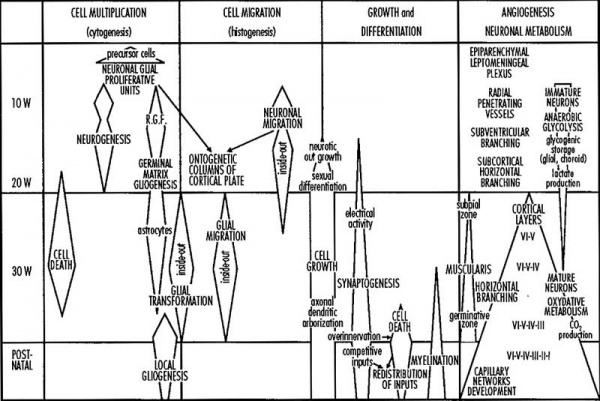 Motivos de los que estan en contra del aborto
1) Como la vida empieza con la concepcion, el aborto es parecido al asesinato por ser el acto de tomar la vida humana. El aborto es direct retar la idea comunmente aceptada de la santidad de la vida humana

2) Ninguna sociedad civilizada permite a un humano de intentionalmente hacer daño o tomar la vida de otro humano sin castigo, y el aborto no es diferente.

3) La adopcion es una alternative viable al aborto y logra el mismo resultado. Como hay 1.5 milliones de familias Americanas que quieren adoptar a un niño, no existe algo como un niño no querido.

4) Un aborto puede resultar en complicaciones medicas mas tarde; el riesgo de embarazos ectopicos dobles, y la probabilidad de un aborto espontaneo y de enfermedades inflamatorias de la pelvis tambien aumentan.

5) En casos de violacion e incesto, adecuado cuidado medico puede hacer que la mujer no quede embarazada. El aborto castiga un niño no nacido que no ocmetio’ ningun crimen; al contrario, el perpetrador es el que debieria de ser castigado.

6) El aborto no deberia de ser usado como forma de contracepcion.

7) Para las mujeres que reclaman el control completo de su cuerpo, el control deberia incluir impedir el riesgo de embarazo no deseado a traves el uso responsable de la contracepcion o, si no fuera posible, a traves de la abstinencia.

8) Muchos ciudadanos que pagan impuestos se oponen al aborto, por lo tanto es moralmente incorrecto usar dinero del contribuyente para pagar los abortos.

9) Los que escojen los abortos son a menudo menores de edad, o jovenes mujeres con experiencia de vida insuficiente como para entender lo que estan haciendo. Muchas de ellas tendran remordimientos por el resto de su vida.

10) El aborto frecuentemente causa estres y dolor intenso psicologicos.

11) Dios castigara’ a todos los que esten involucrados en un aborto mandandolos al infierno
Mas motivos de los que estan en contra del aborto
1. El aborto Ofende a Dios Abortion is never a mere personal choice but a grave offense against God and His creation. The anti-abortion struggle has always been a religious battle and foremost in its ranks have been Catholics across the country. This is because Church teaching on abortion is clear and unequivocal: Abortion is murder. There are no exceptions allowed, no compromises possible.
2. La guerra olvidada The continuing war on terror has lead to a renewed national consciousness of the high price of war, and, for many, a heightened desire for peace. Yet, despite all this concern, the most horrible war of all has gone all but unnoticed. This is a war going on within our own borders, and it has claimed 56 million American lives in the last 41 years.3. La vida empieza al momento de la concepcion This is the definition given in any respectable medical textbook. To declare a beginning of life at any point after the fusing of a wife’s egg and a husband’s contribution is irrational and an exercise in sophistical chicanery. Only machines come into existence part by part. Living beings come into existence all at once and gradually unfold their world of innate potential.
 4. Los humanos tienen que proteger la vida siempre y cuando sea posible The first and foremost instinct of humans is preservation of life. This begins with self-preservation, and extends to all humanity through domestic bonds and realization of a like nature. "Pregnancy termination" stops the beating heart of a growing human being and is in direct contradiction to this most basic premise of human nature. It forsakes natural law, and has left America as a country unable to repopulate itself without the aid of mass immigration.5. El aborto no es seguro Compared with other medical procedures, the abortion industry is largely unregulated. Although there are no exact statistics for the number of women who die from botched procedures, LifeDynamics.com compiled a list of 347 women killed by legal abortions.
 6. Una Torre de Babel biogenetica In a cynical but logical progression, the culture of death is now bent on engendering human life so as to destroy it. Its new frontier is embryonic stem-cell and human cloning research. In the name of science and health, human life is destroyed at its very inception and "limited" cloning is used to produce usable cells that can be manipulated and harvested to aid the living. In short, the remaining ethical barriers that preserve human dignity and God's rights in Creation are steadily coming down. 7. Romper el ciclo del aborto Abortion is a sin that perpetuates evil. The abortion mentality destroys the family by making it more difficult for new Americans who survive beyond the womb to find the family welded together by the indissoluble bond of marriage solely between a man and a woman. Children need families that will nurture them, guard their innocence and develop their personalities. In particular, all children must find within their homes the Faith that enables them to know, love and serve God in this world and be happy with Him forever in the next. 8. Roe v. Wade: 40 años de mentiras The 41st anniversary of the Supreme Court’s infamous Roe v. Wade decision legalizing abortion-on-demand calls to mind the biggest pack of lies ever set in motion -- lies that have cost the lives of more than 56 million innocent babies cruelly torn from their mothers' wombs. How can such slaughter, numerically on par with Hitler's Germany or Stalin’s Russia, be tolerated by the present United States of America, a republic purportedly based on moral values and human rights?9. Dirigiendose a una persona a favor del aborto You were once an enchanting child, as all babies are. Today you are an abortionist, a killer of babies. Do you not regret your wicked deeds? Do you not see the innocent blood of our children that stains your hands and cries out to God? Have you no shame as did our first parents when they sinned against God? Why do you not turn to Him today, seek His forgiveness and His strength never again to murder the innocent? Would you not rather bring children into the world than destroy them? Children you could raise with respect for life to take the place of those you robbed from God?10. Un terreno resbaloso Yesterday it was contraception. Today it's abortion and same-sex "marriage." Will it be widespread euthanasia tomorrow? Then what...? Once abortion is universally accepted, what logical arguments will stop euthanasia and other forms of murder and brutality?
Motivos de los que estan a favor de la eleccion de la mujer
1) Casi todos los abortos ocurren en el tercer trimestre, en que el feto no puede existir independientemente de la madre. Al ser pegado a la placenta y al cordon umbilical, su salud es dependiente de la salud de ella, y no se puede considerar como entidad separada porque no puede existir fuera del cuerpo materno.
2) El concepto de ser persona es diferente del concepto de estar vivo. La vida empieza con la concepcion, pero los oocitos fertilizadosusados para la fertilizacion tambien son vidas humanas y los que no se implantan son rutinariamente hechados a la basura. Como sera’ que eso no es asesinato ? Y si no lo es, poruqe el aborto es asesinato?
3) La adopcion no es una alternativa al aborto, porque queda eleccion de la mujer si dar o no a su hijo para que sea adoptado. La estadisticas muestran que muy pocas mujeres que dan a luz escojen dar en adopcion a sus bebes – menos de  3% de las blancas soltera y menos de 2% de las afroamericanas solteras.
4) El aborto es un procedimiento medico seguro. Casi el 90% de las mujeres que abortan lo hacen en el primer trimestre. Los abortos tienen menos de 0.5% riesgo de complicaciones serias y no afecta ni la salud de la mujer ni su capacidad futura de tener hijos.
5) En caso de violacion o incesto, forzar a un mujer a tener un hijo es un acto violento que puede tener consecuencias psicologicas que pueden dañarla ulterirmente. A menudo la mujer es demasiado espantada de hablar o no sabe estar embarazada, por eso es que la pildore del dia despues no sirve en estas situaciones.
6) El aborto no se usa como contracepcion. El embarazo puede ocurrir hasta con el uso de contraceptivos. Solo el 8% de de las mujeres que abortan no utilizan otras formas de control de nacimiento, y eso se debe mas a descuido personal mas que a la disponibilidad del aborto.
7) La abilidad de una mujer de tener control de su cuerpo es critico para los derechos civiles. Si se le quita el derecho a su eleccion reproductiva se va en un terreno resbaloso. Si el gobierno puede obligar una mujer a continuar un embarazo, tal vez se le podra’ obligar a usar contraceptivos o sumeterse a la esterilizacion?
8) Los impuestos se usan para proporcionar a las mujeres de escasos recursos los mismos servicios que tienen mujeres de mas recursos, y el aborto es uno de ellos. Fundar el aborto no es diferente a financiar una guerra. Para los que estan en contra, pueden expresarse con su voto.
9) Las adolescentes que se vuelven madres tienen perspectivas malas para su futuro. Es mucho mas probable que dejen su escuela; reciban cuidado prenatal inadecuado; tengan que usar asistencia publica para criar al niño; desarrollen problemas medicos o terminen divorciadas.
10) Como en cualquier situacion dificil, el aborto crea estres. Sin embargo la American Psychological Association encuentra que el estres es mayor antes del aborto, y que no hay evidencias de sindrome de aborto despues de abortar.
Mas motivos de los “Pro choice”
10. La ley contra del  aborto no para el aborto; solo lo rinde inseguro. The number of women who get abortions does not change when it goes from being legal to illegal, or vice versa. The only thing that changes is more women die. Every year, 78,000 women die from unsafe abortions.

9. Si la gente quiere para los abortos, deberian usar metodos que funcionan. These include comprehensive sex education and safe, affordable contraceptives. Unfortunately, as illogical as it sounds, the people who are most against abortion are also often most against these preventative measures. If they truly wanted to reduce the number of abortions that occur, they would embrace these methods.

8. Los politicos “pro-life” con tanta fuerza solo estan interesados en sus intereses politicos. The majority of them are not “pro-life” because they agree with you; they are because they know you will continue to vote for them—and they know that making women remain pregnant not only takes away their power, but it also keeps them busy, in line, controlled, as well as a baking factory for their failing economy. The more people they have to rule over, the more they have to work and buy.

7. La ideologia  religiosa  no es fundamento de ninguna ley. Freedom of religion is guaranteed to any citizen in the United States; so why would the beliefs and values of one religion mandate actual laws for all citizens? It would be unfair, unjust and immoral. We do not have laws against eating fish, nor do we have laws that declare it is legal to sell one’s daughter, rape someone, or keep a person as a slave—all things that are promoted in religious text.

6. Las restricciones reproductivas no terminan con el aborto. Many people also argue that contraception itself is wrong—another mainly-religious philosophy—and will deny women the protection they need based on this belief. There are legislative acts that allow actual pharmacists to deny women their birth control because of their beliefs; does this not violate the Hippocratic Oath, especially if thousands of women are on birth control because their lives depend on it ? 

5. Muchas personas que estan en contra del aborto nisiquiera  estaran embarazad@s nunca. If a law would never, in any circumstance, apply to a man, a man creating that law is preposterous. It is akin to men creating laws that ban women from voting, owning property, or showing skin in public—only much more deadly.

4. Mujeres que son violadas o son victimas de incesto NO deberian ser forzadas a llevar a cabo su embarazo. Odds are that 1 in 3 women will be victims of sexual violence in her lifetime. Does this mean that 33% of all women should be forced to carry out a pregnancy from this violation? Considering how many people are killed during childbirth, should we allow this further risk to endured on top of what has already been done?

3. La eleccion reproductiva podria ser lo unico que separa una mujer de la pobreza. There is a reason that the 1 billion poorest people on the planet are female. In sub-Saharan Africa and west Asia, women typically have five to six children, which leaves them powerless to provide for not only their own families, but themselves.

2. La eleccion reproductiva podria ser lo unico que la unica forma de mantenerse  con vida. Women who face deadly consequences of a pregnancy deserve to choose to live. Teen girls, whose bodies are not yet ready for childbirth, are five times more likely to die. Not only do 70,000 girls ages 15-19 die each year from pregnancy and childbirth, but the babies that do survive have a 60% higher chance of dying as well.

1. Los doctores, y no los gobiernos, deberian ser los que dan recomendaciones y opiniones. Would you allow the government to tell you if you could have a kidney transplant or a blood transfusion? Of course not. The fact that we even consider, let alone allow, governments to regulate a medical procedure is illogical and foolish.